Proprietà dei radicalirisposte e commenti
1
Daniela Valenti, 2021
Quesito 1
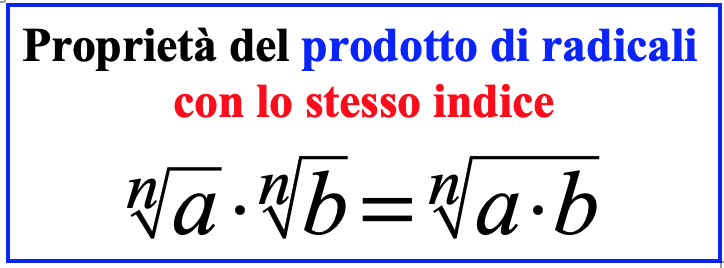 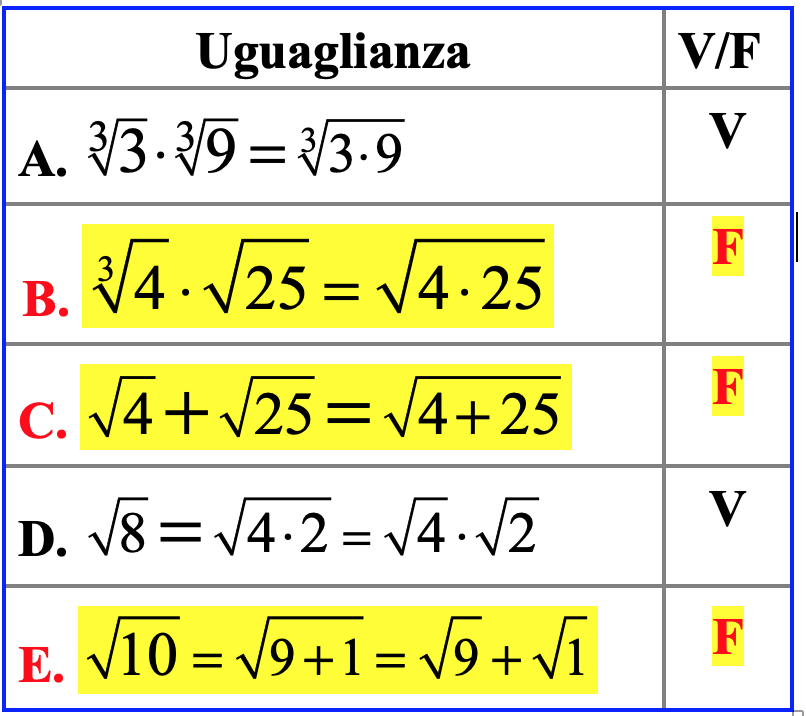 2
Daniela Valenti, 2021
Un’osservazione
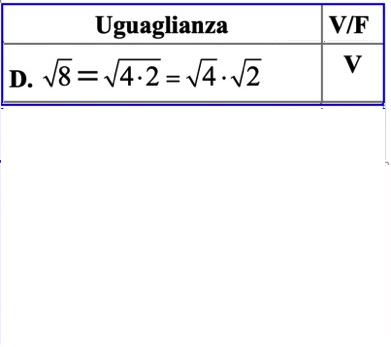 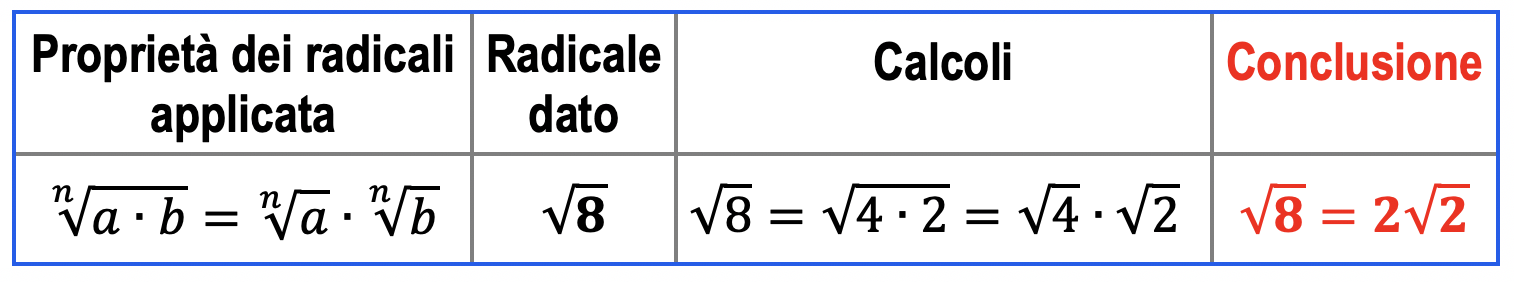 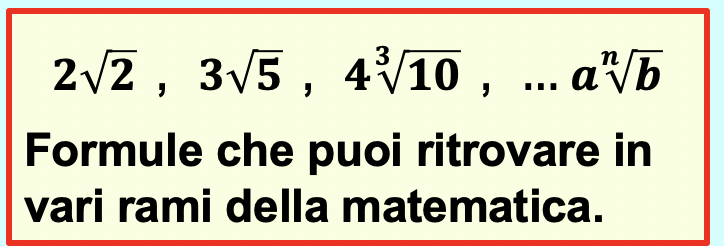 3
Daniela Valenti, 2021
Quesito 2
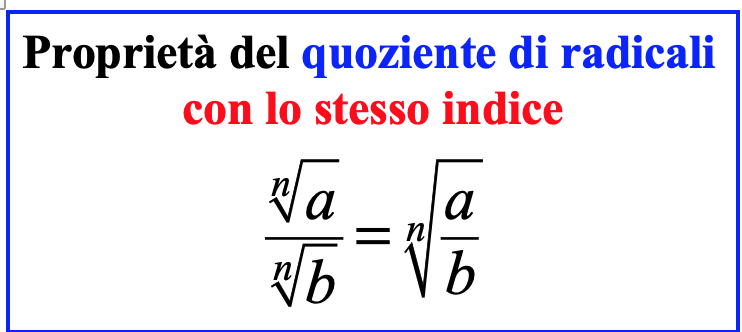 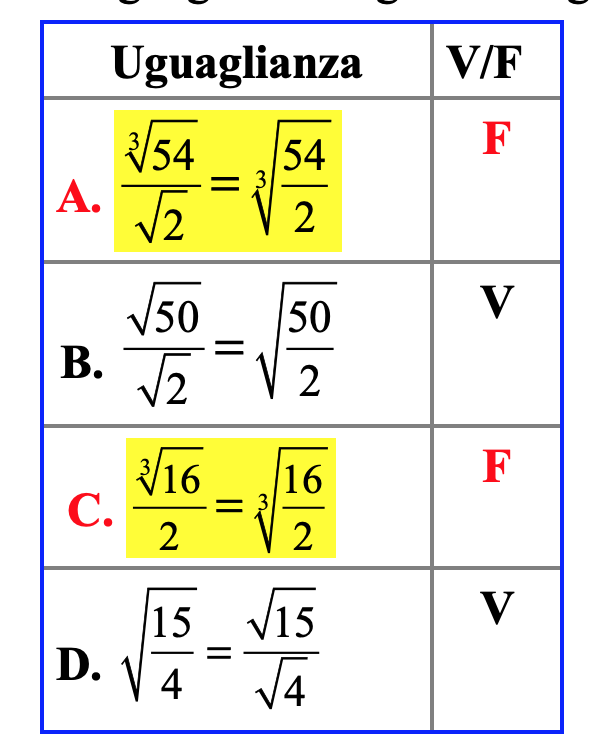 4
Daniela Valenti, 2021
Una riflessione
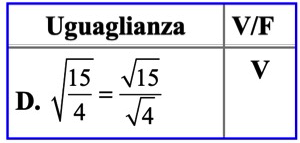 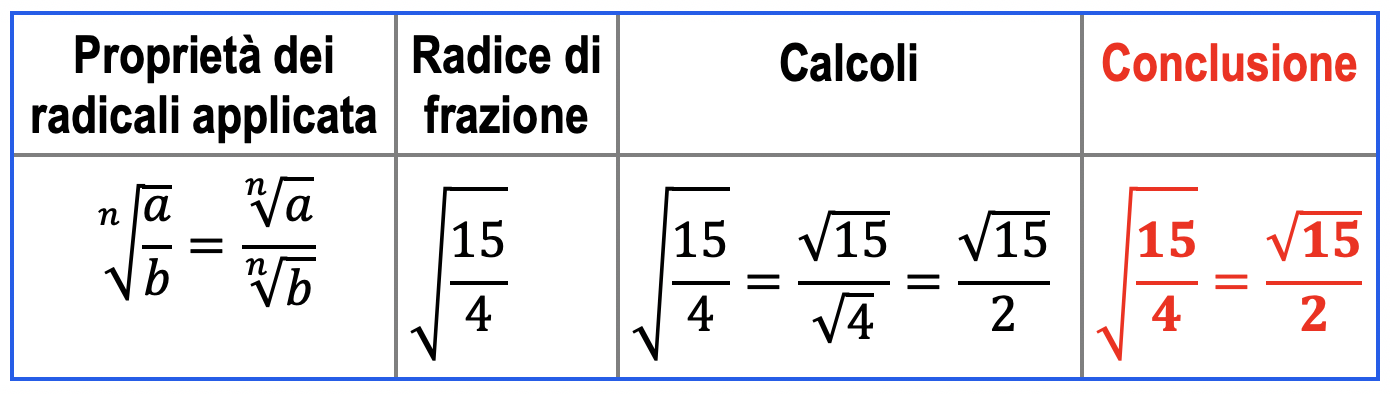 Radice di frazione espressa con radicali
5
Daniela Valenti, 2021
Quesito 3
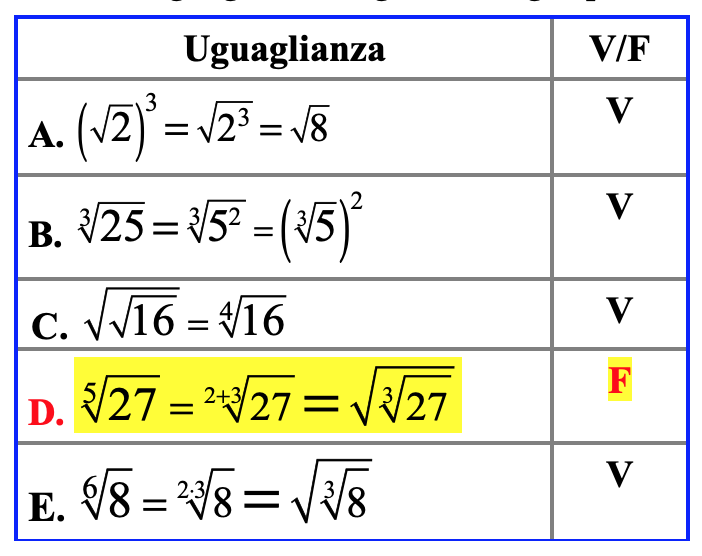 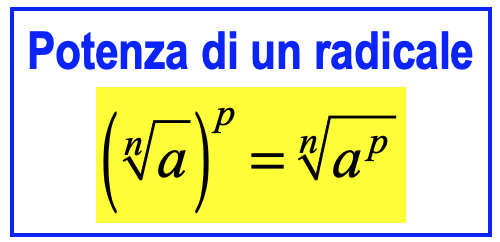 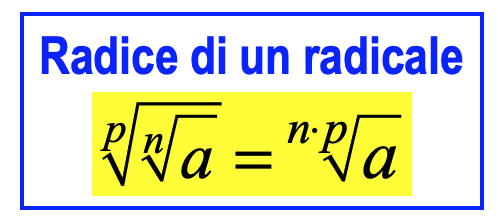 6
Daniela Valenti, 2021
Quesito 4
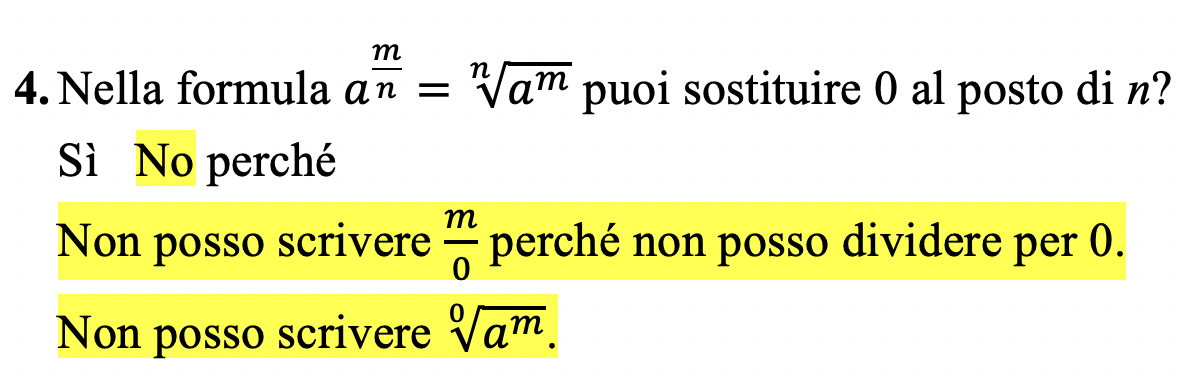 7
Daniela Valenti, 2021
Quesiti 5 e 6
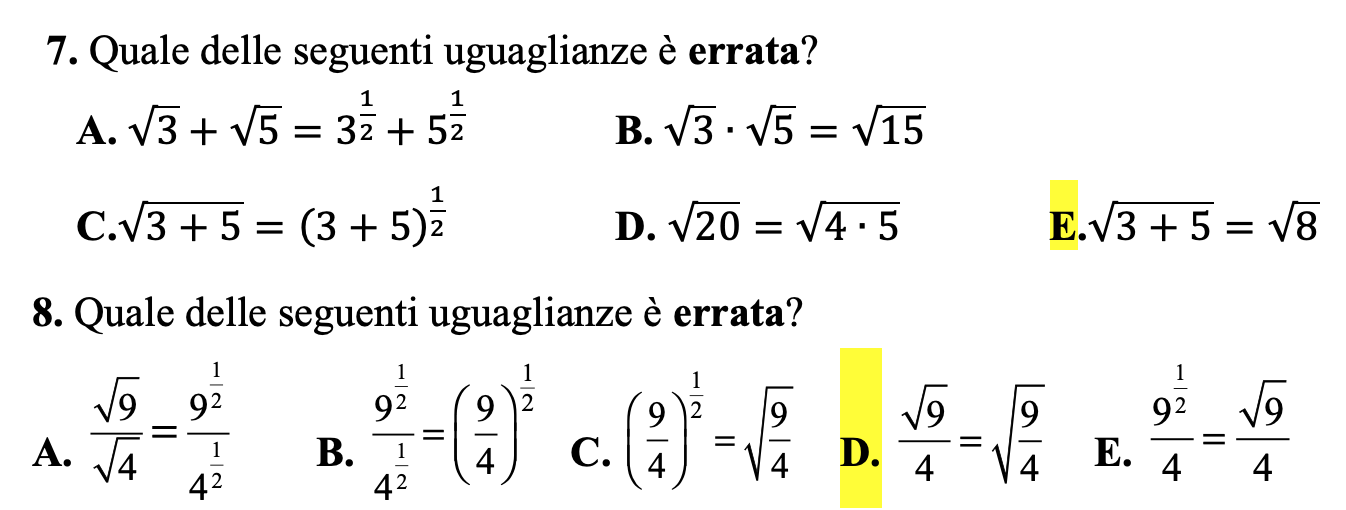 8
Daniela Valenti, 2021
Quesito 7
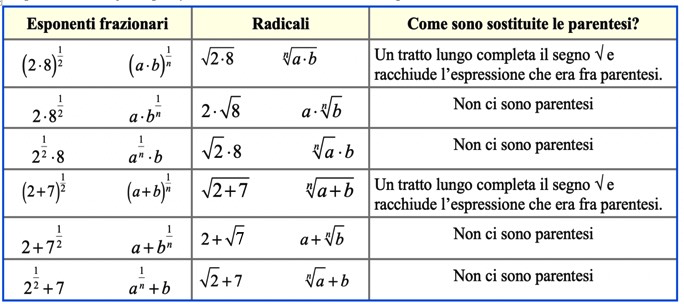 9
Daniela Valenti, 2021
Quesito 8
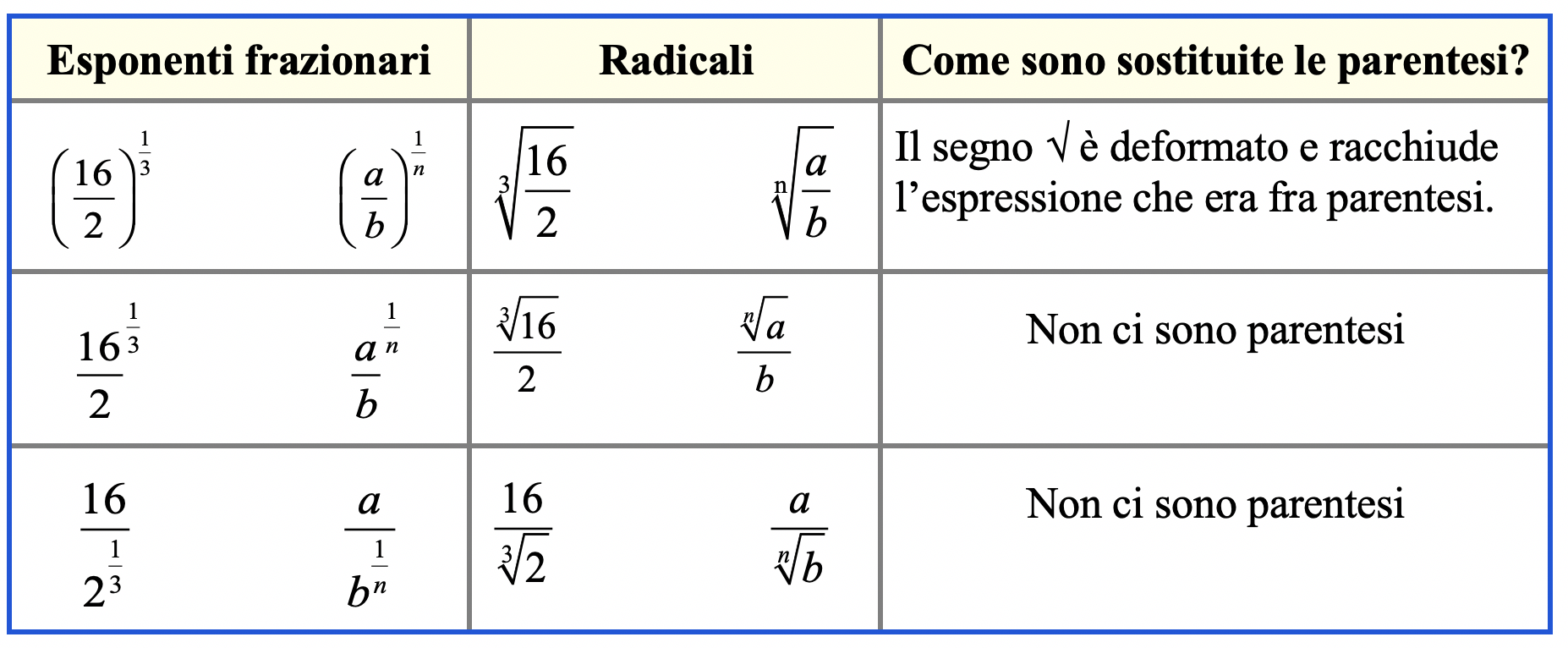 10
Daniela Valenti, 2021